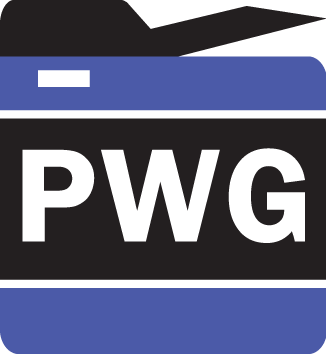 April 28,2015 
PWG F2F Plenary Meeting   
Sunnyvale, CA (hosted by Apple)
The Printer Working Group
Cloud Imaging Model Workgroup
Copyright © 2015  The Printer Working Group. All rights reserved. The IPP Everywhere and PWG logos are trademarks of The Printer Working Group
1
1
Officers and Contributors
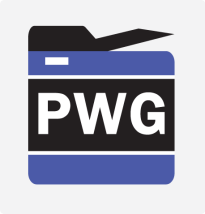 Chair: Ron Nevo (Samsung)
Vice Chair: Bill Wagner (TIC)
Secretary: Michael Sweet (Apple)
Document Editors
Bill Wagner (TIC): Editor
Ron Nevo (Samsung): Editor
Copyright © 2015 The Printer Working Group. All rights reserved. The IPP Everywhere and PWG logos are trademarks of The Printer Working Group.
2
2
Status
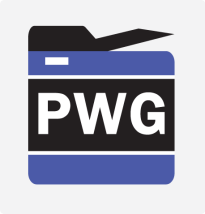 The Cloud Imaging Requirements and Model specification has completed  PWG Last Call. Last Call comments and resolution are at:ftp://ftp.pwg.org/pub/pwg/cloud/wd/lcrc-cloudimagingmodel10.docx
There were 11 responses.
There was a total of 26 comments in two of the responses 
Almost all responses were editorial
Comment on Internationalization was resolved by including what is evolving as PWG standard statement.
I also made some editorial changes while addressing Last Call comments.
It is intended to put the current specification to vote, in conjunction with IPP INFRA, in the immediate future.
Please vote!
Copyright © 2015 The Printer Working Group. All rights reserved. The IPP Everywhere and PWG logos are trademarks of The Printer Working Group.
3
3
Next Steps
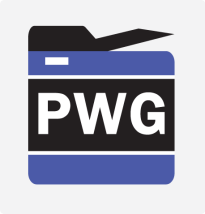 VOTE on Model Spec!

Any further Projects?
Pending discussion of newly identified issues or new project subjects, there are no further Cloud conference calls scheduled.
The Cloud Mail list (cloud@pwg.org) will remain active.
Copyright © 2015 The Printer Working Group. All rights reserved. The IPP Everywhere and PWG logos are trademarks of The Printer Working Group.
4
4